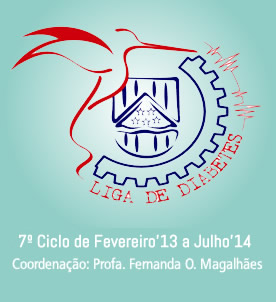 Tratamento farmacológico
Insulinoterapia, análogos e técnicas de aplicação da insulina
Acadêmica de medicina: Mariane Paula
9º Ciclo da Liga de Diabetes da Universidade de Uberaba

24/08/2016
Insulina
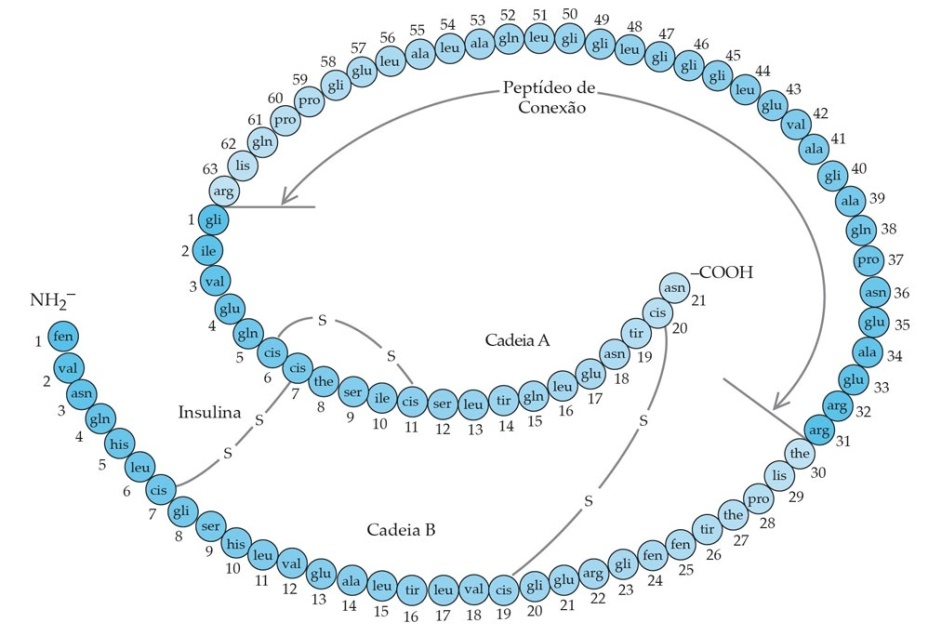 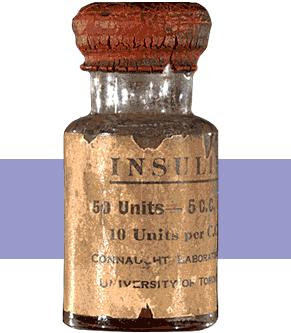 Figura 02: Primeira insulina comercializada. Fonte: bioinsulinablogspot
Figura 01: Estrutura da pró insulina humana. Fonte: MedicinaNet
NPH (Neutral Protamine Hagedorn) – Conhecida como insulina lenta, foi a primeira a ser sintetizada com o objetivo de mimetizar a secreção de insulina basal. Tem duração de no máximo 12 horas, início de ação em 1-2 horas e pico de 2-4 horas. 


R (Regular) – Conhecida como insulina rápida, foi a primeira a ser sintetizada com o objetivo de mimetizar a secreção de insulina nos períodos prandiais. Tem duração de até 4 horas, início de ação em 30-45 minutos e pico de 1-2 horas.
Análogos da insulina
Substâncias sintéticas – modificações na estrutura molecular da insulina, que buscam mimetizar o mecanismo de secreção da insulina.
Fonte:SOCIEDADE BRASILEIRA DE DIABETES. Diagnóstico e tratamento do diabetes tipo 1 atualização 2012.  Rio de Janeiro, Nov.2012.
Classificaçãode acordo com o tempo de ação
Ação prolongada


Ação ultrarrápida
Ação Prolongada

Ação Lenta/intermediaria – NPH
Ação Rápida – Regular

Ação ultrarrápida
Fonte: ASSOCIAÇÃO NACIONAL DE ASSISTÊNCIA AO DIABÉTICO. Tipos de Insulina. Disponível em:< http://www.anad.com.br/institucional/Tipos.asp>.
Ação prolongada
Também chamada de insulina de longa duração ou basal – tentam imitar a secreção basal de insulina  regular homeostase hepática da glicose no estado de jejum ou entre as refeições

Vantagens(Comparando com NPH): 
Redução da variabilidade glicêmica 
Redução de hipoglicemias (principalmente noturnas) 
Manutenção ou discreta melhora da A1C(Hemoglobina Glicada).
Fonte: SOCIEDADE BRASILEIRA DE DIABETES. Revisão sobre análogos de insulina: indicações e recomendações para a disponibilização pelos serviços públicos de saúde posicionamento oficial sbd nº 01/2011. Fev. 2011.

SOCIEDADE BRASILEIRA DE DIABETES. Diagnóstico e tratamento do diabetes tipo 1 atualização 2012.  Rio de Janeiro, Nov.2012.
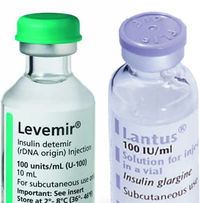 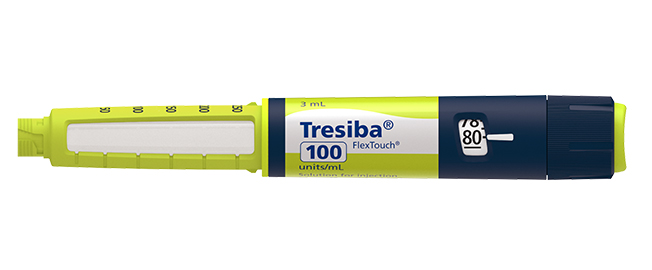 Figura 02 – Caneta de insulina degludec. Disponível em:http://www.farmakeutikoskosmos.gr/article-f/tresiba-insulin-degludec-apo-th-novo/13788.
Figura 01 – Ampolas insulina detemir e Glargina. Disponível em:http://www.tiabeth.com/tiabeth/wp/artigos/2012/06/03/lantus-e-levemir-qual-e-a-diferenca/.
Fonte: EMA ERUROPA. RESUMO DAS CARACTERÍSTICAS  DO MEDICAMENTO. Disponível em: http://www.ema.europa.eu/docs/pt_PT/document_library/EPAR_Product_Information/human/002498/WC500138940.pdf.
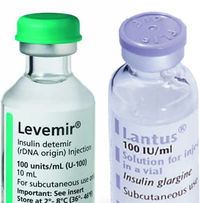 Fonte: Lantus e Detemir – qual a diferença? Disponível em: http://www.tiabeth.com/tiabeth/wp/artigos/2012/06/03/lantus-e-levemir-qual-e-a-diferenca/.
Ação ultrarrápida
Administrada imediatamente antes das refeições.

Vantagens( comparando com R):
Maior flexibilidade e conveniência para crianças e adolescentes
Menos  hiperglicemias pós-prandiais
Menor risco de hipoglicemias
Redução discreta da hemoglobina glicada
Fonte: SOCIEDADE BRASILEIRA DE DIABETES. Revisão sobre análogos de insulina: indicações e recomendações para a disponibilização pelos serviços públicos de saúde posicionamento oficial sbd nº 01/2011. Fev. 2011.

SOCIEDADE BRASILEIRA DE DIABETES. Diagnóstico e tratamento do diabetes tipo 1 atualização 2012.  Rio de Janeiro, Nov.2012.
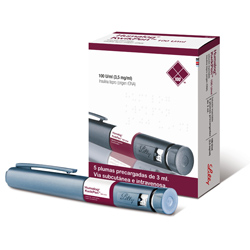 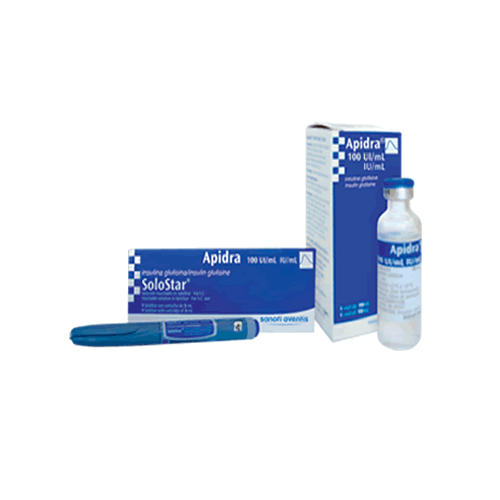 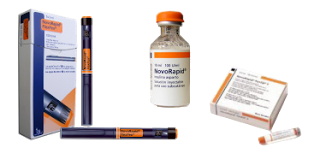 Figura 03: Insulinas de ação ultrarrápida. Disponível em:http://pharmasltd.com/products.
Fonte: Bula HUMALOG KWIKPEN.

Bula NovoRapid FlexPen insulina asparte.

SOCIEDADE BRASILEIRA DE DIABETES. Revisão sobre análogos de insulina: indicações e recomendações para a disponibilização pelos serviços públicos de saúde posicionamento oficial sbd nº 01/2011. Fev. 2011.
pré-misturas de insulinas e análogos
Pouco utilizadas em pacientes com DM1.
Vantagens :
menor risco de erro ao misturar insulinas
 menor número de picadas maior adesão ao tratamento. 
Desvantagens:
dificuldade para titular a dose do bolus
 menor flexibilidade de horários
 risco de hipoglicemia pelo pico da insulina intermediária.
Fonte: SOCIEDADE BRASILEIRA DE DIABETES. Revisão sobre análogos de insulina: indicações e recomendações para a disponibilização pelos serviços públicos de saúde posicionamento oficial sbd nº 01/2011. Fev. 2011.

SOCIEDADE BRASILEIRA DE DIABETES. Diagnóstico e tratamento do diabetes tipo 1 atualização 2012.  Rio de Janeiro, Nov.2012.
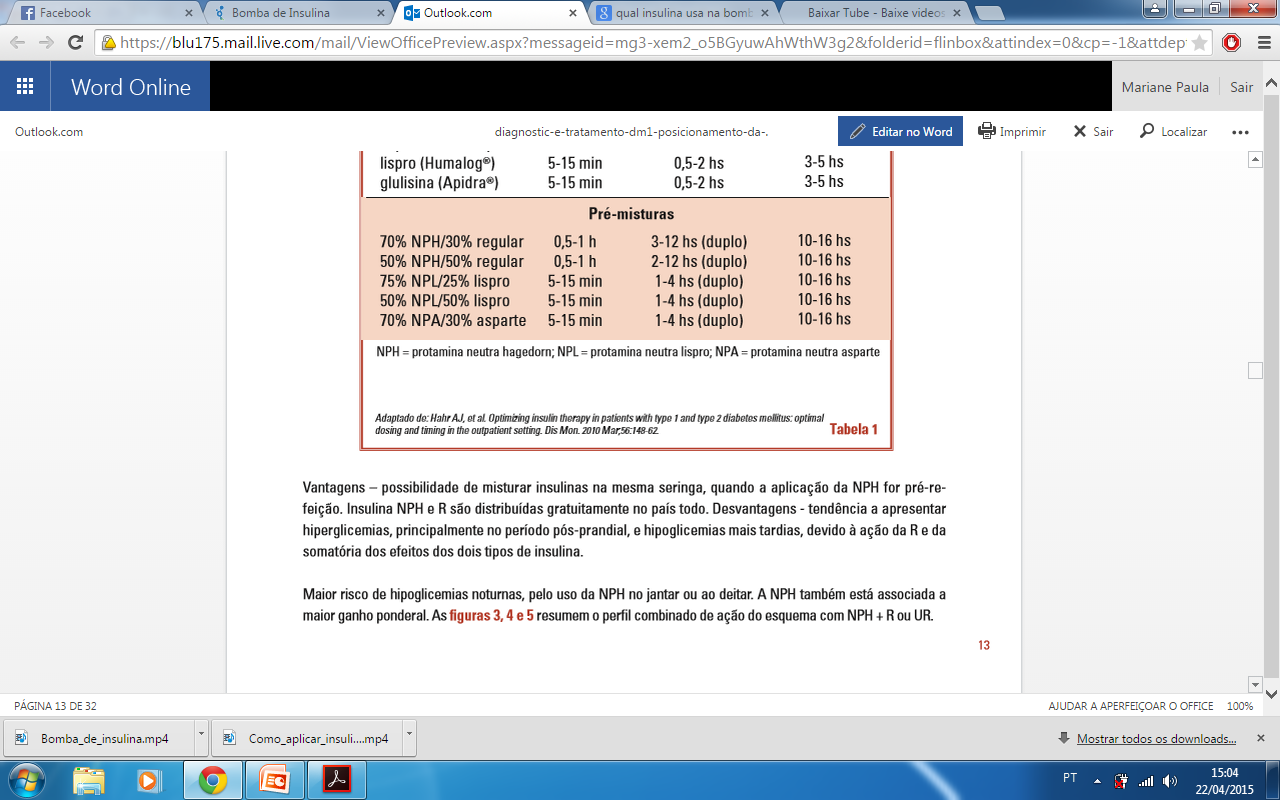 Figura 04: Pré misturas de insulina SOCIEDADE BRASILEIRA DE DIABETES. Diagnóstico e tratamento do diabetes tipo 1 atualização 2012.  Rio de Janeiro, Nov.2012. p. 13.
.
Técnicas de aplicação da insulina
Concentração: a unidade de medida da insulina é dada em Unidade  Internacional (UI). No Brasil é mais comum – 100 UI/mL. Insulinas mais concentradas são absorvidas mais  rapidamente: U-500 > U-100 > U-40.
Conservação
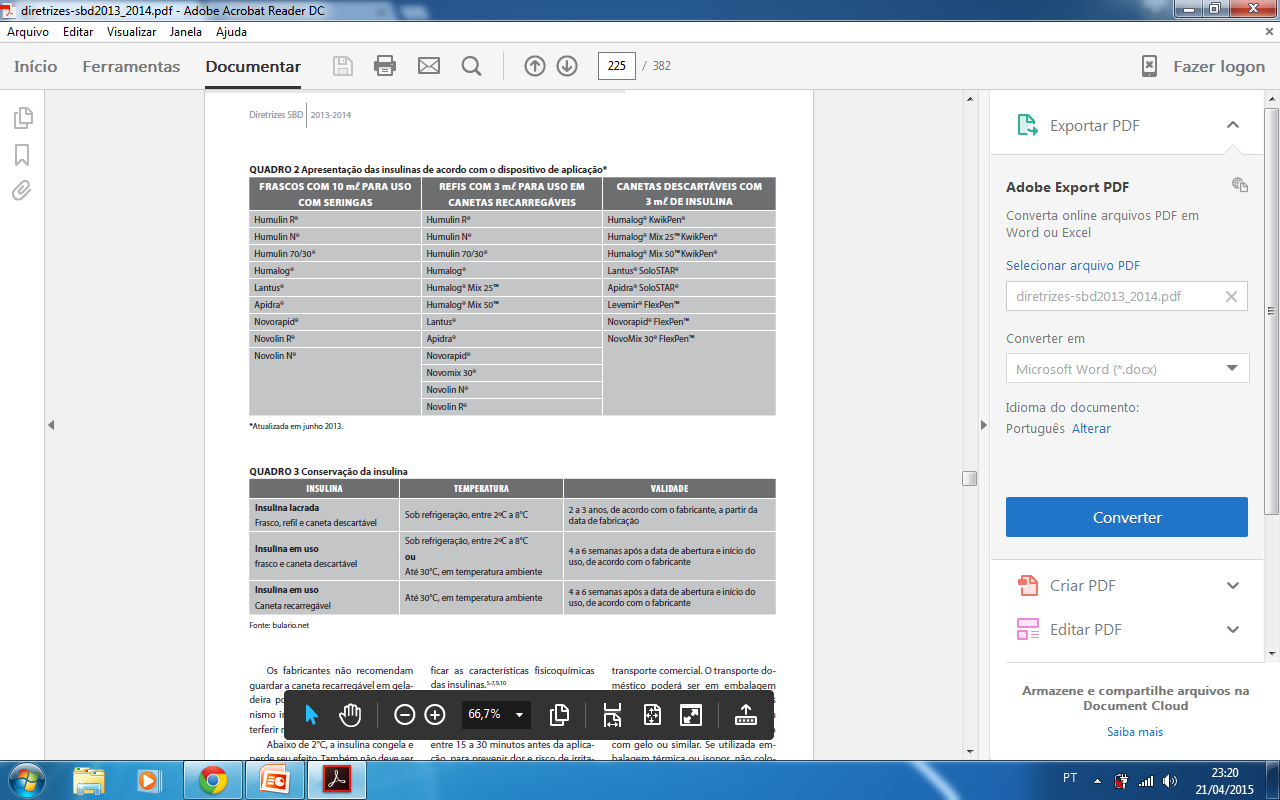 Figura 05: SOCIEDADE BRASILEIRA DE DIABETES. Diretriz da Sociedade Brasileira de Diabetes 2013-2014. Rio de Janeiro, Guanabara Koogan, 2014. p. 212.
Fonte: SOCIEDADE BRASILEIRA DE DIABETES. Diretriz da Sociedade Brasileira de Diabetes 2013-2014. Rio de Janeiro, Guanabara Koogan, 2014.
Via de aplicação:


      



A insulina de ação rápida pode também ser utilizada para aplicação intramuscular (IM) e intravenosa (IV)

A via IM é uma opção usada, às vezes, em pronto-socorro
A via IV, em unidade de terapia intensiva (UTI), onde o paciente permanece devidamente monitorado

.
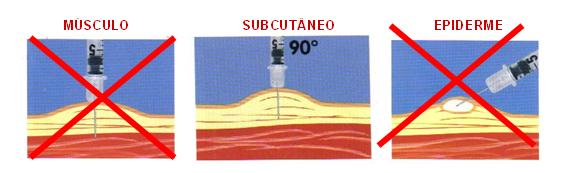 Figura 06- Via de Aplicação da insulina. Disponível em:http://www.diabetescenter.com.br/noticia/Imprimir.asp?ID=624.
Fonte: SOCIEDADE BRASILEIRA DE DIABETES. Diretriz da Sociedade Brasileira de Diabetes 2013-2014. Rio de Janeiro, Guanabara Koogan, 2014.
Regiões recomendadas para a aplicação: afastadas das articulações, ossos, grandes vasos sanguíneos, nervos, e devem ser de fácil acesso para a autoaplicação, livre de sinais de liposdistrofia, edema, inflamação e infecção.
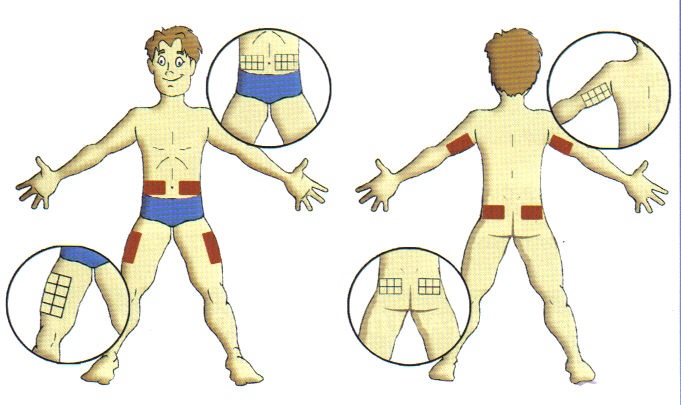 Braços: face posterior, 3 a 4 dedos abaixo da axila e acima do cotovelo (considerar os dedos da pessoa que receberá a injeção de insulina).
 Nádegas: quadrante superior lateral externo.
Abdome: regiões laterais direita e esquerda, distante 3 a 4 dedos da cicatriz umbilical.
 Coxas: faces anterior e lateral externa superior, 4 dedos abaixo da virilha e acima do joelho.
Figura 07- Locais de aplicação da insulina. Disponível em:http://www.diabetescenter.com.br/noticia/Imprimir.asp?ID=624.
Fonte: SOCIEDADE BRASILEIRA DE DIABETES. Diretriz da Sociedade Brasileira de Diabetes 2013-2014. Rio de Janeiro, Guanabara Koogan, 2014.
Velocidade de absorção: 	

              abdome>braços>coxas>nádegas.

Recomenda-se aplicar insulinas de ação rápida no abdome, e insulinas de ação intermediária nas coxas e nádegas.
Via intradérmica  hiperglicemia
Via intramuscular hipoglicemia.
Exercício físico, aumento da temperatura ambiente, febre, banho quente, compressa quente e massagem  aceleram absorção  hipoglicemia
Fonte: SOCIEDADE BRASILEIRA DE DIABETES. Diretriz da Sociedade Brasileira de Diabetes 2013-2014. Rio de Janeiro, Guanabara Koogan, 2014.
Lipodistrofia: Causada por repetidas aplicações no mesmo local, aplicação incorreta, uso excessivo da mesma agulha. Padrão de absorção da insulina fica irregular  hiperglicemia

Rodízio: Aplicou  esperar 14 dias para usar região de novo
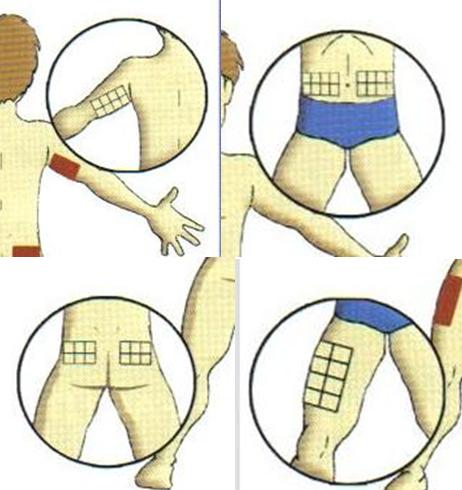 Figura 08: Esquema para rodízio. Disponível em:http://www.diabetescenter.com.br/noticia/Imprimir.asp?ID=624.
Fonte: SOCIEDADE BRASILEIRA DE DIABETES. Diretriz da Sociedade Brasileira de Diabetes 2013-2014. Rio de Janeiro, Guanabara Koogan, 2014.
Dispositivos

Seringas
Capacidade para 100 U - graduada de 2 em 2 unidades, para 50 e 30 U - 1 em 1 unidade e seringas para 30 U com escala de ½ em ½ unidade.
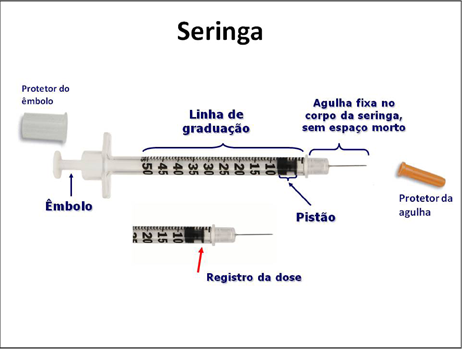 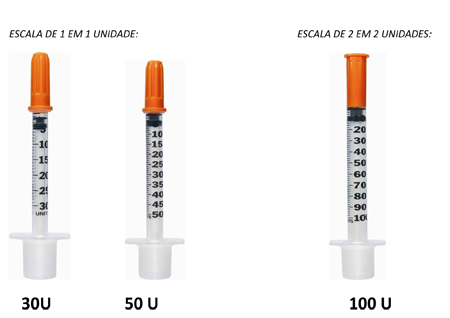 Figura 09 – Partes da seringa e tipos de seringa. Disponível em:http://espacodiabetes.com.br/plus/modulos/conteudo/?tac=instrumentos-de-aplicacao-de-insulina.
Fonte: SOCIEDADE BRASILEIRA DE DIABETES. Diretriz da Sociedade Brasileira de Diabetes 2013-2014. Rio de Janeiro, Guanabara Koogan, 2014.
Técnica de aplicação com seringa

1. Realizar antissepsia com álcool 70%
no local escolhido para aplicação.
Esperar secar.

2. Realizar a prega subcutânea.

3. Introduzir a agulha com movimento
único, rápido, firme e leve.

4. Injetar insulina continuamente.

5. Manter a agulha no subcutâneo
por, no mínimo, 5 segundos.

6. Remover a agulha suavemente,
com movimento único.

7. Soltar a prega subcutânea.

8. Realizar suave pressão local por alguns
segundos, caso ocorra sangramento.
Não massagear.

9. Descartar o material em coletor
apropriado.
Técnica de preparo da injeção
Preparo usando um tipo de insulina na seringa
1. Lavar e secar as mãos.
2. Reunir a insulina prescrita, a seringa com agulha, o algodão e o álcool 70%.
3. Homogeneizar a insulina, se suspensão.
4. Proceder à desinfecção da borracha do frasco de insulina com algodão embebido em álcool 70%.
5. Manter o protetor da agulha e puxar o êmbolo até a graduação correspondente à dose de insulina prescrita.
6. Retirar o protetor da agulha e injetar o ar dentro do frasco de insulina.
7. Posicionar o frasco de cabeça para baixo, sem retirar a agulha, e aspirar a insulina até a dose prescrita.
8. Eliminar bolhas de ar, se existentes, realizando movimentos com as pontas dos dedos até que as bolhas atinjam o bico da seringa para serem eliminadas.
9. Virar o frasco para a posição inicial.
10. Remover a agulha do frasco, protegendo- a até o momento da aplicação.
Fonte: SOCIEDADE BRASILEIRA DE DIABETES. Diretriz da Sociedade Brasileira de Diabetes 2013-2014. Rio de Janeiro, Guanabara Koogan, 2014.
Canetas
recarregáveis e descartáveis
facilidade e a praticidade no manuseio para preparo e registro da dose
agulhas mais curtas e mais finas.
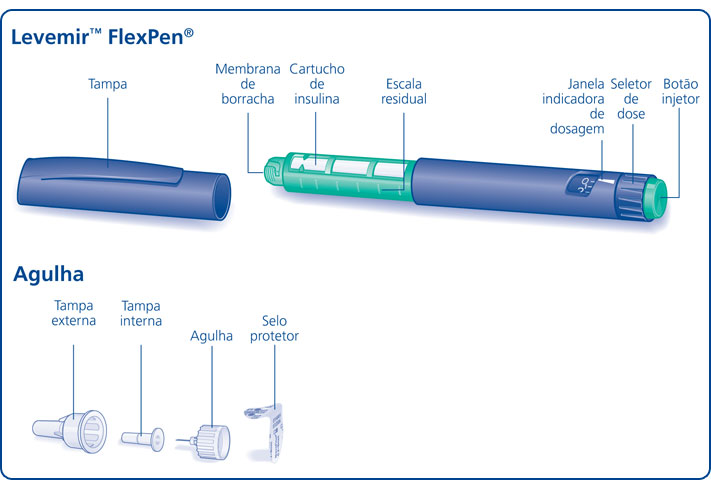 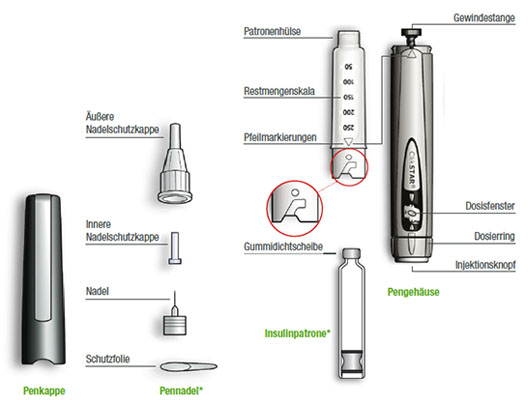 Figura 11 - Caneta descartável de insulina levemir Flexpen. Disponível em:http://www.walterfeldman.com.br/portal/proposta-novo-kit-do-sus-para-pessoas-com-diabetes/.
Figura 12 – Caneta de insulina recarregável Lantus clikstar. Disponível em:http://www.diabetologieportal.de/Insulinpens/ClikStar/Bedienung/1-Der-ClikStar-im-Ueberblick.htm?ID=6378.
Fonte: SOCIEDADE BRASILEIRA DE DIABETES. Diretriz da Sociedade Brasileira de Diabetes 2013-2014. Rio de Janeiro, Guanabara Koogan, 2014.
1. Lavar e secar as mãos.
2. Reunir o material necessário: caneta e insulina, agulha, algodão e álcool 70%.
3. Homogeneizar a insulina, se suspensão.
4. Realizar desinfecção com álcool 70%, no local em que será acoplada a agulha e esperar secar.
5. Colocar uma agulha nova na caneta/ extremidade do refil.
6. Comprovar fluxo de insulina conforme orientação do fabricante.
7. Selecionar a dose de insulina necessária.
8. Realizar antissepsia com álcool 70% no local escolhido para a aplicação e esperar secar.
9. Realizar prega subcutânea, se indicado.
10. Introduzir a agulha no subcutâneo.
11. Pressionar o botão injetor da caneta para injetar a insulina.
12. Aguardar, no mínimo, 10 segundos para retirar a agulha.
13. Retirar a agulha.
14. Soltar a prega subcutânea.
15. Remover a agulha da caneta usando
      o protetor externo.
16. Descartar a agulha em coletor
      apropriado.
17. Recolocar a tampa da caneta.
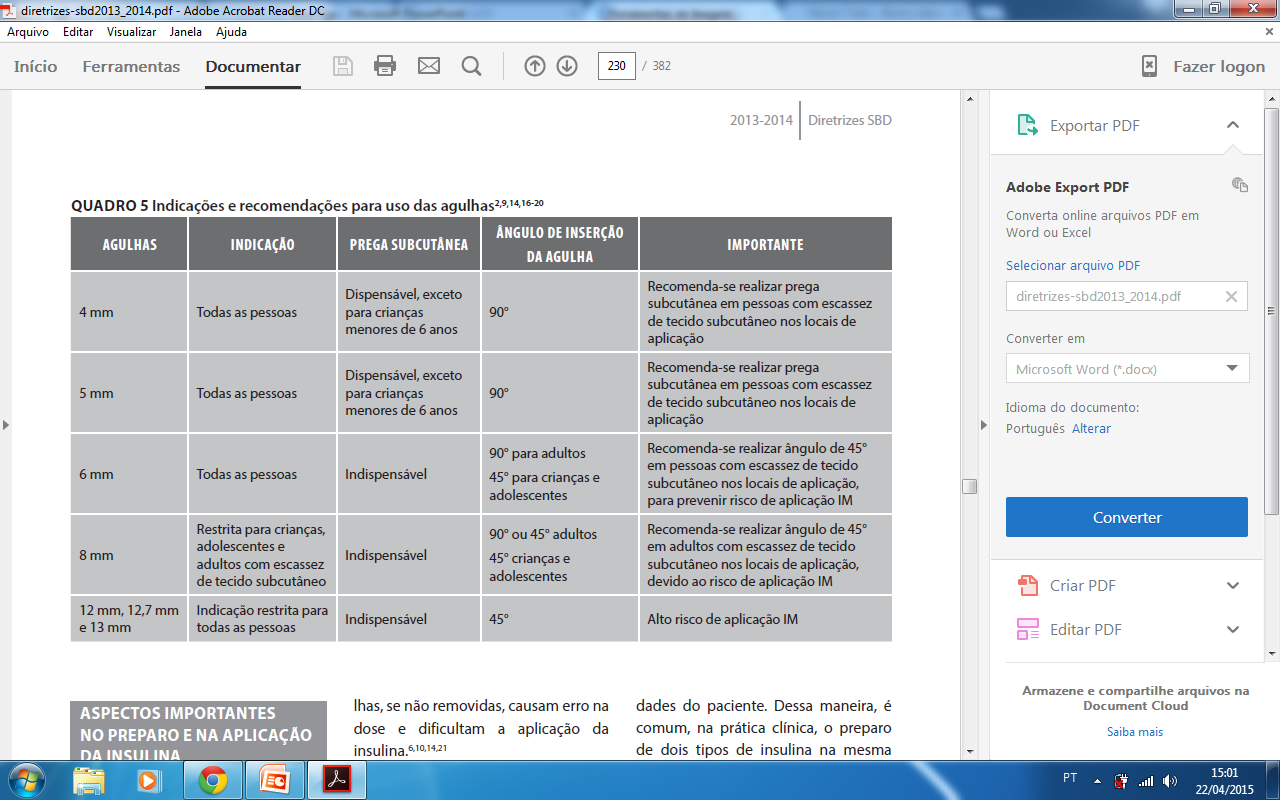 Figura 10: Indicações e recomendações para uso de agulhas. SOCIEDADE BRASILEIRA DE DIABETES. Diretriz da Sociedade Brasileira de Diabetes 2013-2014. Rio de Janeiro, Guanabara Koogan, 2014. p 217.
Fonte: SOCIEDADE BRASILEIRA DE DIABETES. Diretriz da Sociedade Brasileira de Diabetes 2013-2014. Rio de Janeiro, Guanabara Koogan, 2014.
Bomba de Infusão Contínua(Bomba de insulina):

Gold-standard- Imita de maneira mais próxima a ação do pâncreas, fornecendo constantemente pequenas doses (pré-programadas- basal) de insulina para o corpo e bolus de insulina programados pelo paciente, conforme necessário.
Insulinas R ou, preferencialmente, UR.
O local da infusão (o local onde a cânula é aplicada) deve ser mudado a cada 2 a 3 dias. 
Os testes de glicemia são fundamentais
Contar corretamente os carboidratos
Desvantagens:

Necessita de uma boa seleção do paciente para que o tratamento tenha bons resultados.
 Risco de elevação rápida da glicemia por problema na infusão de insulina, que requer automonitorização frequente, devido à falta de insulina residual circulante.
Vantagens : 

Melhora do controle glicêmico
 Melhor qualidade de vida (menos contas nas bombas inteligentes, menos picadas) 
Menor risco de hipoglicemia.
Fonte: SOCIEDADE BRASILEIRA DE DIABETES. Diagnóstico e tratamento do diabetes tipo 1 atualização 2012.  Rio de Janeiro, Nov.2012.

MEDTRONIC. O que é uma bomba de insulina. Disponível em:<http://www.medtronicdiabetes.com.br/acerca-da-diabetes/o-que-e-uma-bomba-de-insulina.html>.
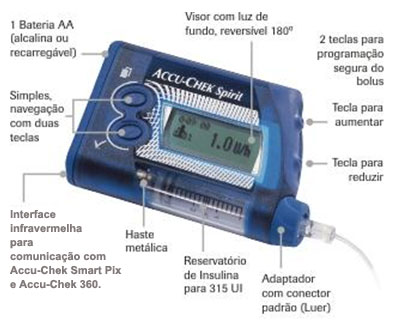 Figura 13: Bomba de infusão contínua Accu-Check spirit. Disponível em:https://www.accu-chek.com.br/br/entendendo-o-diabetes/tratamento-caracteristicas-accu-chek-spirit.html.
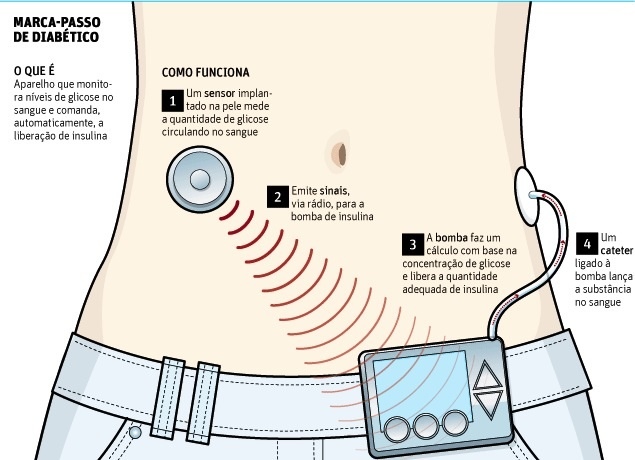 Figura 14: Pancrêas artificial. Disponível em:http://www.draanafigueiredo.com.br/index.php?pagina=1354786097_06.
Descarte:  perfurocortantes e materiais com sangue resultantes da aplicação de insulina e realização de testes de glicemia, gerados no domicílio, sejam descartados em coletores específicos para perfurocortantes, como os utilizados nos serviços de saúde. Na ausência do coletor próprio para perfurocortantes, recomenda-se recipiente com características semelhantes ao coletor apropriado: identificado como material contaminado, inquebrável, paredes rígidas, resistentes à perfuração, boca larga e tampa.

Reuso : 	
         PROIBIDO
Fonte: SOCIEDADE BRASILEIRA DE DIABETES. Diretriz da Sociedade Brasileira de Diabetes 2013-2014. Rio de Janeiro, Guanabara Koogan, 2014.
Referências bibliográficas
ASSOCIAÇÃO NACIONAL DE ASSISTÊNCIA AO DIABÉTICO. Tipos de Insulina. Disponível em:< http://www.anad.com.br/institucional/Tipos.asp>. Acessado em: 20 Abr. 2015. 

EMA ERUROPA. RESUMO DAS CARACTERÍSTICAS  DO MEDICAMENTO. Disponível em: http://www.ema.europa.eu/docs/pt_PT/document_library/EPAR_Product_Information/human/002498/WC500138940.pdf. Acessado em: 20 Abr. 2015.

MEDTRONIC. O que é uma bomba de insulina. Disponível em:<http://www.medtronicdiabetes.com.br/acerca-da-diabetes/o-que-e-uma-bomba-de-insulina.html>. Acessado em: 21 Abr. 2015.

 SOCIEDADE BRASILEIRA DE DIABETES. Diagnóstico e tratamento do diabetes tipo 1 atualização 2012.  Rio de Janeiro, Nov.2012. 

SOCIEDADE BRASILEIRA DE DIABETES. Diretriz da Sociedade Brasileira de Diabetes 2013-2014. Rio de Janeiro, Guanabara Koogan, 2014. 

SOCIEDADE BRASILEIRA DE DIABETES. Revisão sobre análogos de insulina: indicações e recomendações para a disponibilização pelos serviços públicos de saúde posicionamento oficial sbd nº 01/2011. Fev. 2011.